We need a holiday
Vocabulary
break /breɪk/ a time away from work

book /bʊk/ to make reservation

check in /tʃek/– to report that you have arrived at a hotel

convention /kənˈvenʃən/ a formal meeting of people who do a particular job (skup, sastanak)
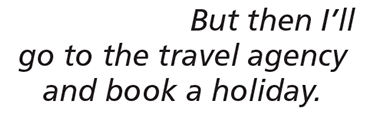 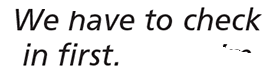 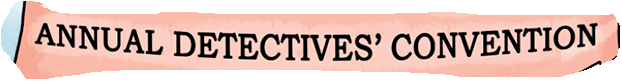 Write the words and translate them.
.............. /breɪk/ 
............... /bʊk/ 
................ /tʃek in/
...............  /kənˈvenʃən/

E. g. 
break  /breɪk/ odmor